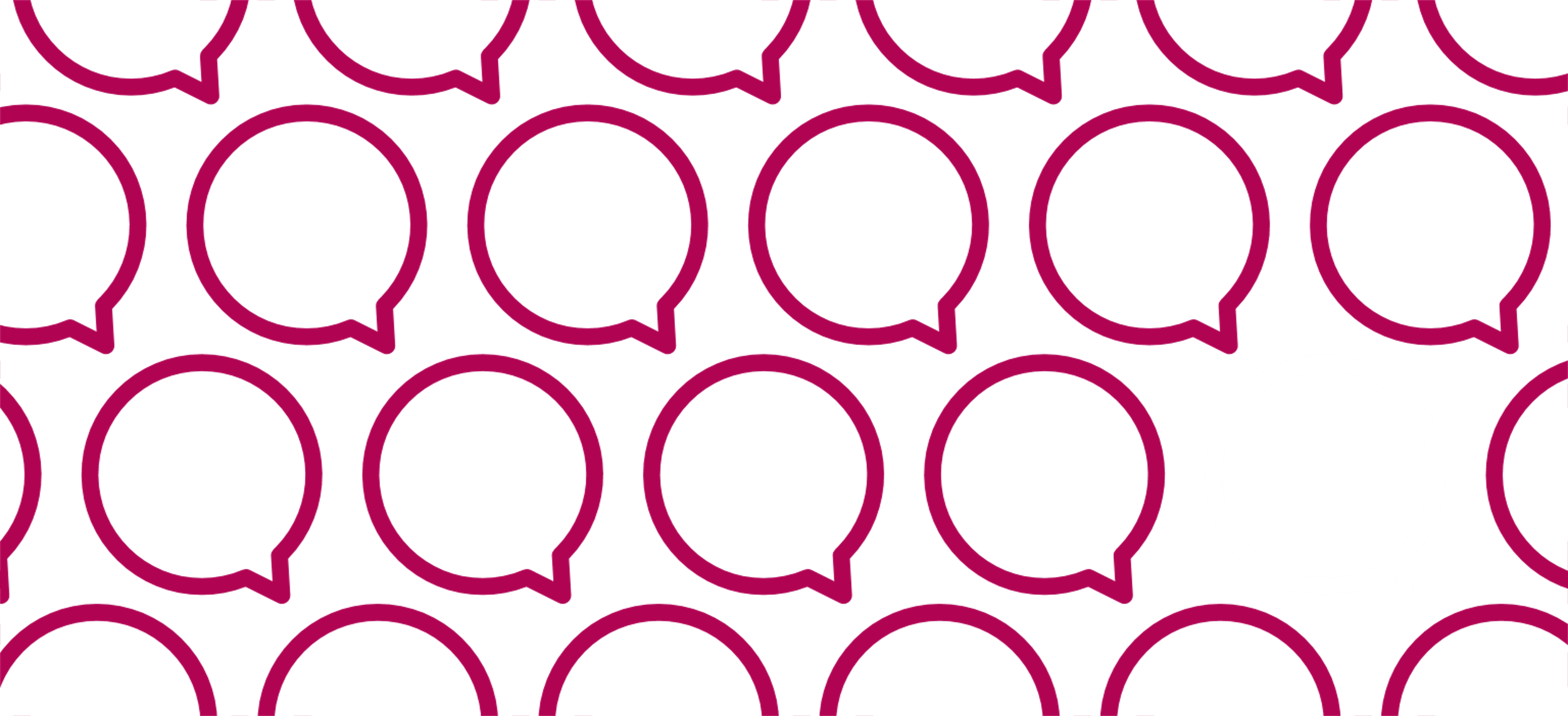 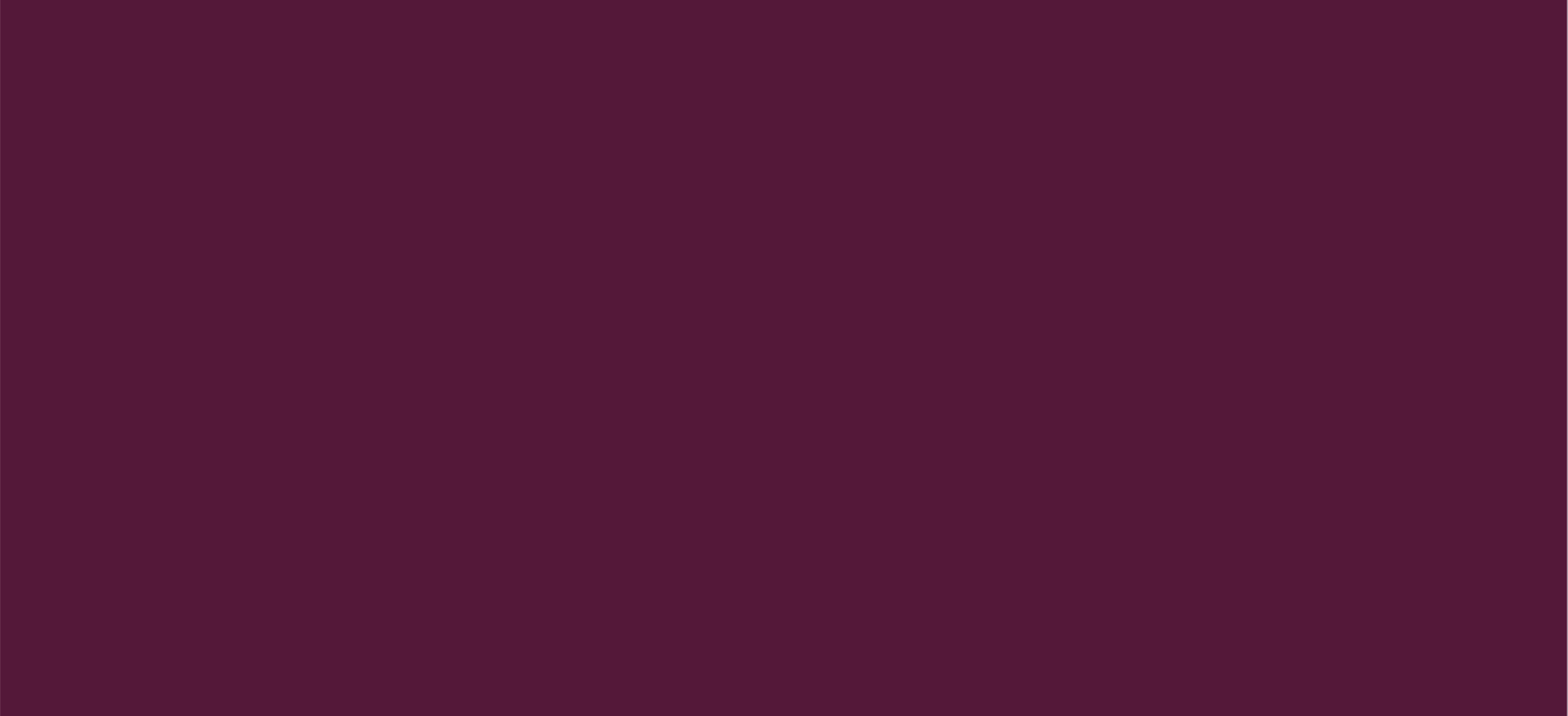 How to Respond Well
[Speaker Notes: Tracy]
In this session, we’ll help you...

Learn how to respond using the Care Opinion site

Understand what makes a good response

Think about what the author might want from a response

Think strategically about responding and how it can create change in services
[Speaker Notes: General Housekeeping:

We are using PP live which means you can move through the slides at you own pace (if you wish) 
You can access the transcript of the webinar by clicking the 3 … in the top menu bar
We will be recording the webinar today and it will be uploaded to vimeo and shared online and with those registered for today’s webinar, so feel free to turn off your camera now if you don’t want to feature in the video
We will have time for questions at the end, but feel free to pop them in the chat as we go along and we’ll visit them at the end]
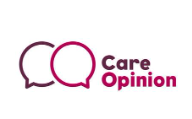 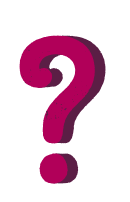 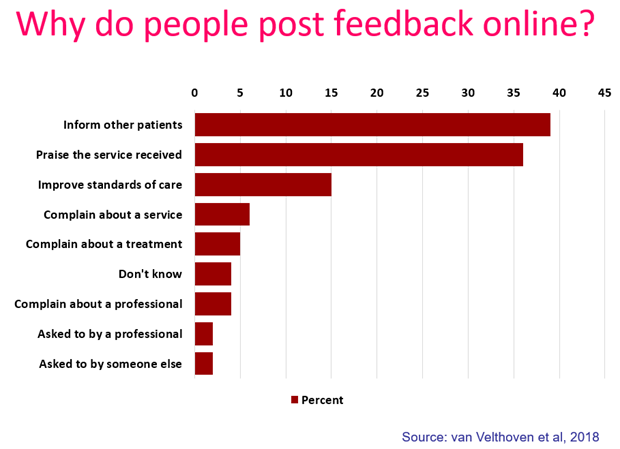 “It was therapeutic in healing my soul.”
“It was a difficult time for me to go through and Care Opinion allowed me to control the speed 
and words rather than be rushed through Q&As or tick box scenario where things don't quite fit.”
“The fact I did not have to give my name made it a lot easier to provide feedback. I find it hard to do it in person. 
I would like it to make changes.”
Stories – it’s about the conversation
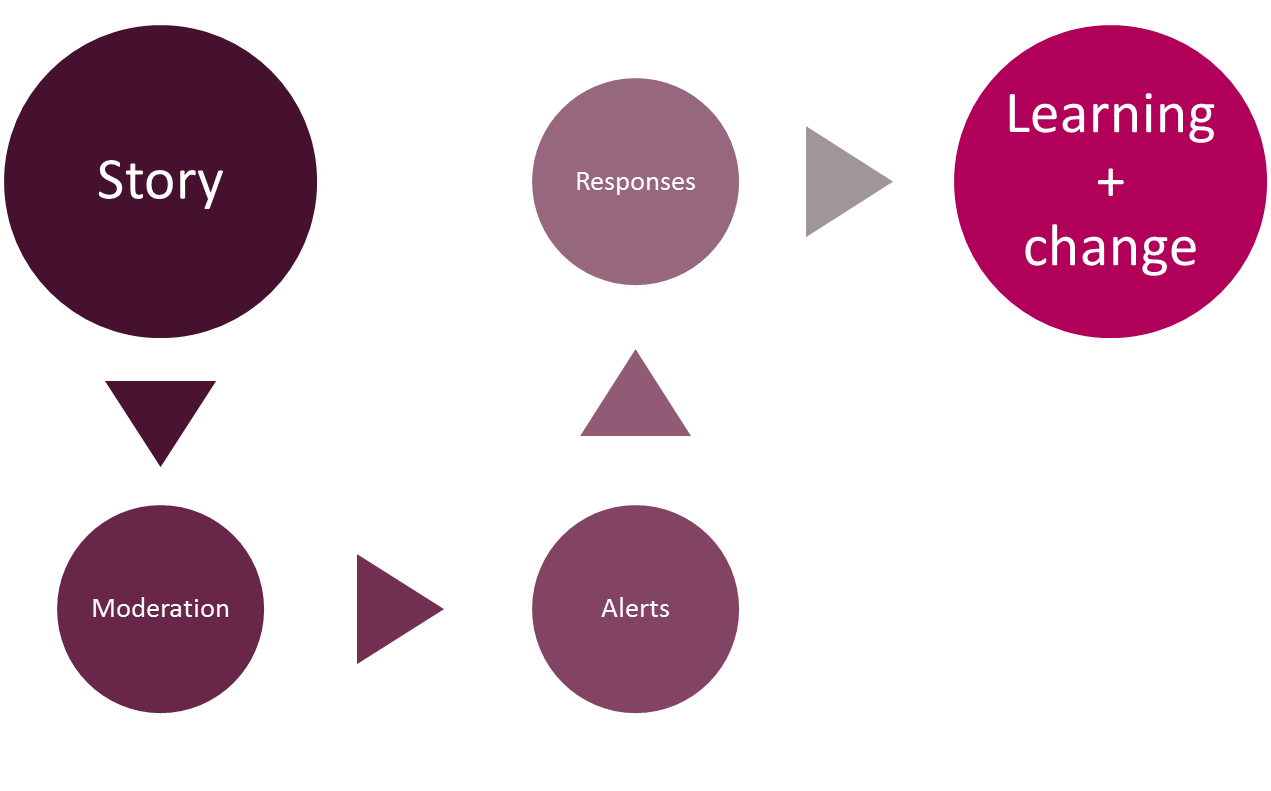 [Speaker Notes: Tracy]
Points before we start!

You, other responders and the author can respond to each other as many times as you wish

Never ask an author to disclose their personal information publicly – All responses are public once published on the website

By having a transparent, honest and safe conversation on Care Opinion, you can demonstrate to the public, how your service listens to feedback, resolves problems and works towards positive change
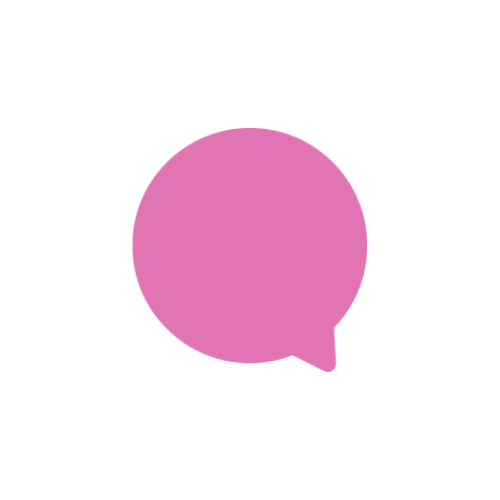 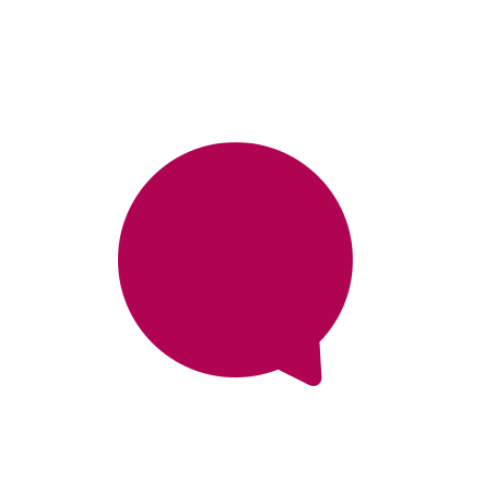 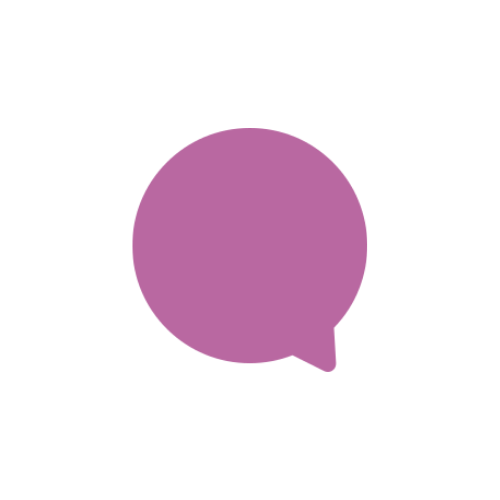 [Speaker Notes: Lisa]
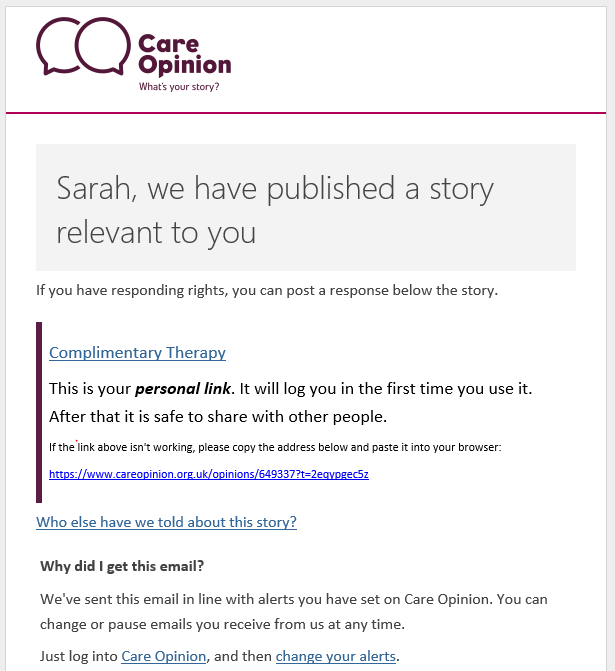 Practical Tip!
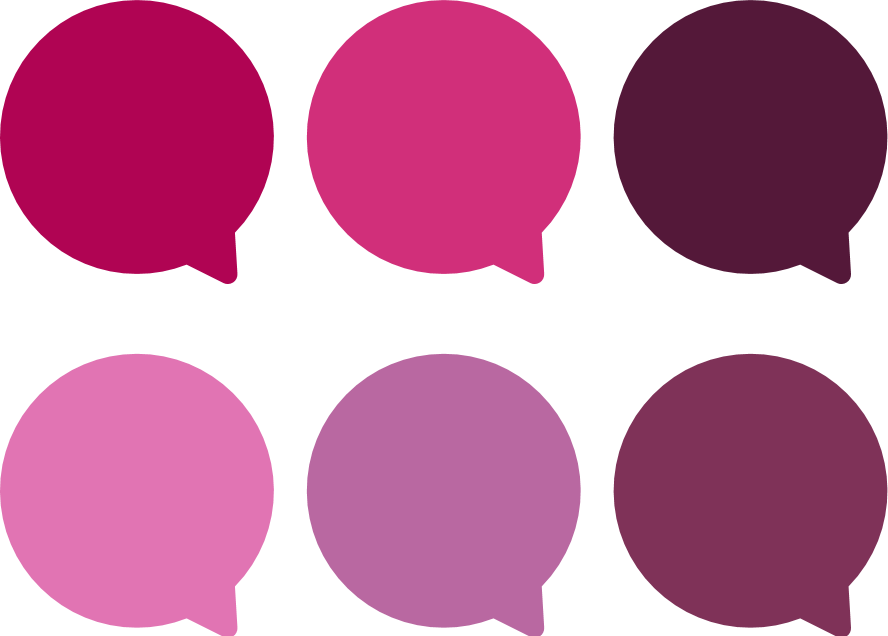 The link only log’s you into the site the 1st time
[Speaker Notes: Lisa]
Who else received an email alert?
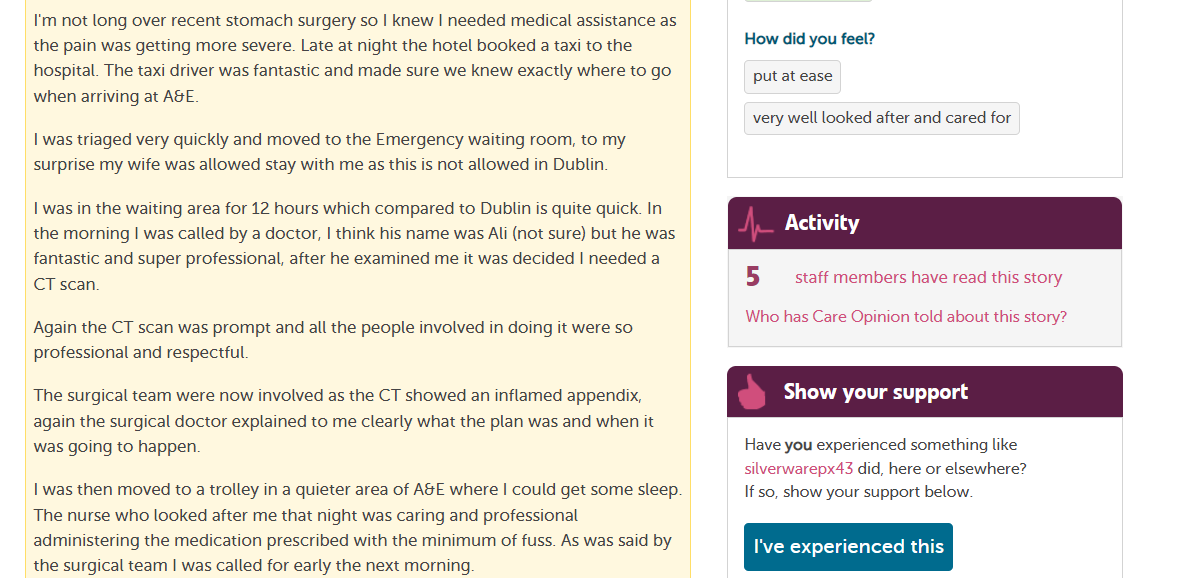 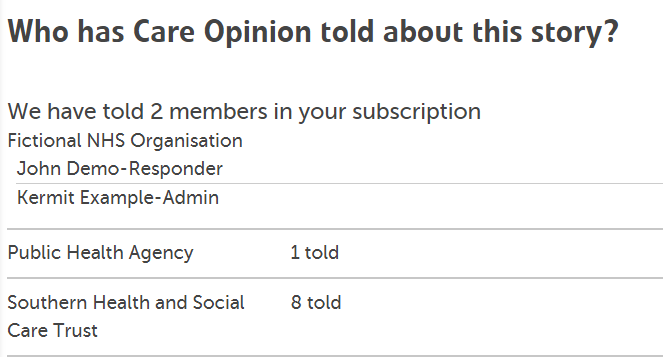 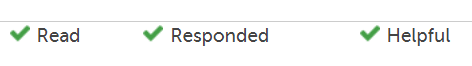 Pay attention to the ‘How did you feel?’ tags
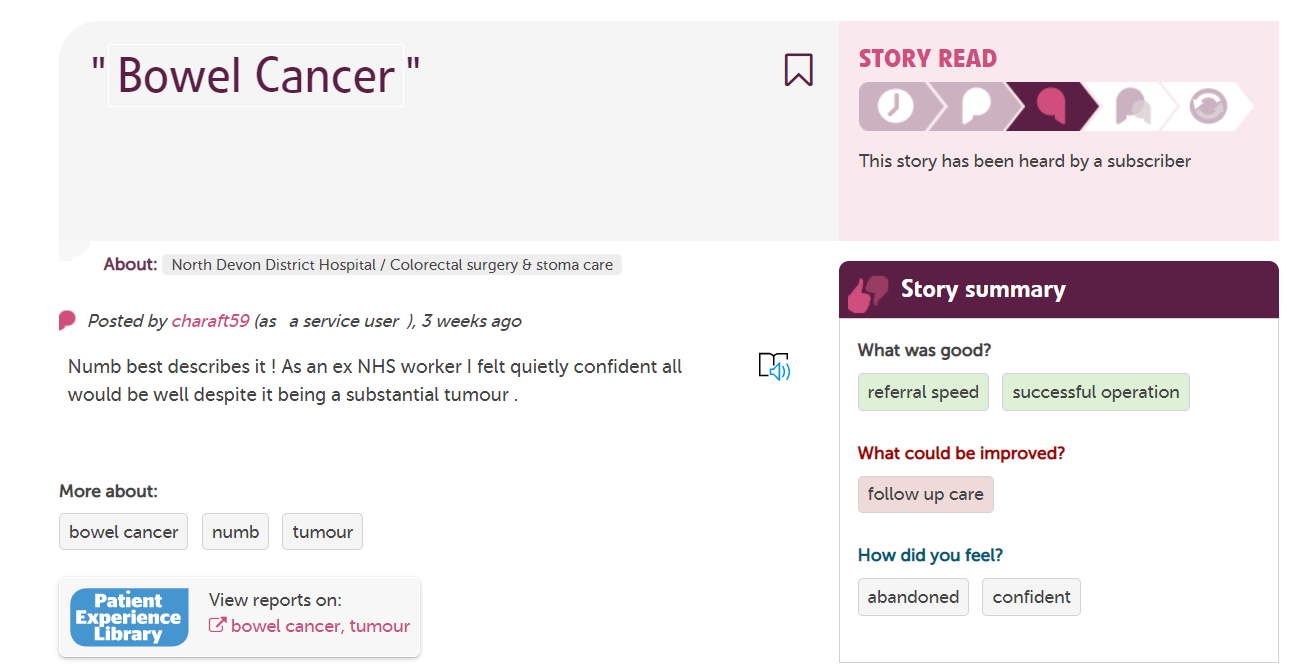 The link only log’s you into the site the st time
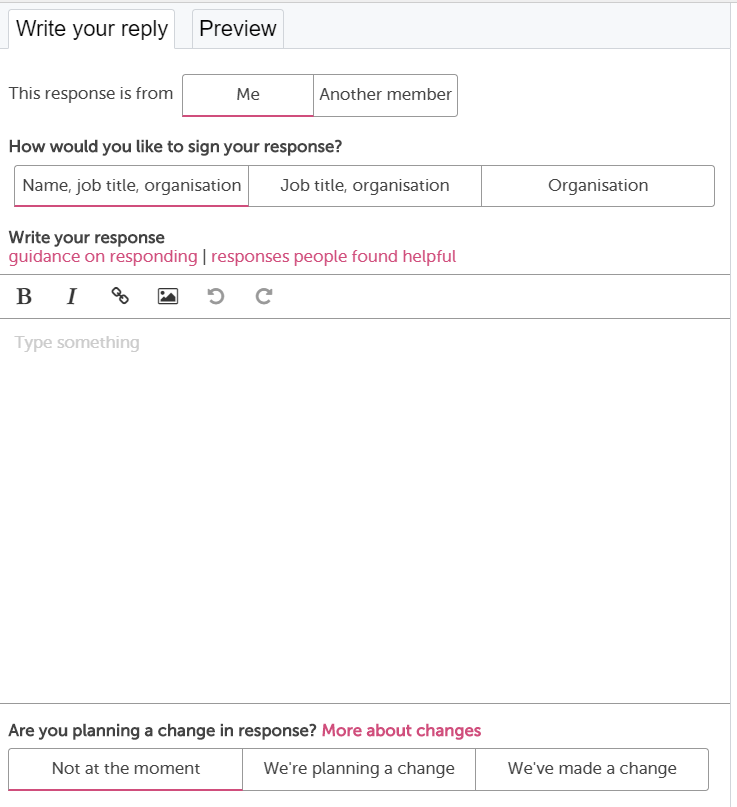 [Speaker Notes: Lisa]
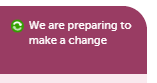 Demonstrating you’ve made a change!
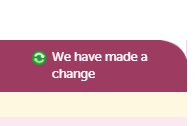 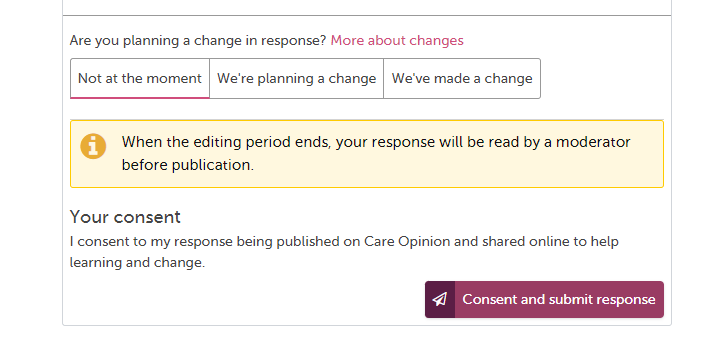 30 minutes editing time once submitted
[Speaker Notes: Lisa]
What does a Response look like on Care Opinion?
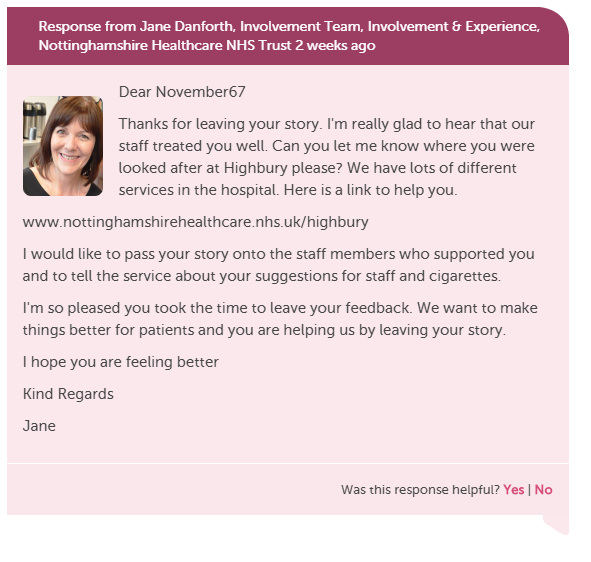 Include a profile picture

Add links and images





Invite the author to reply to 
     you or offer a method of contacting you/service
[Speaker Notes: Lisa]
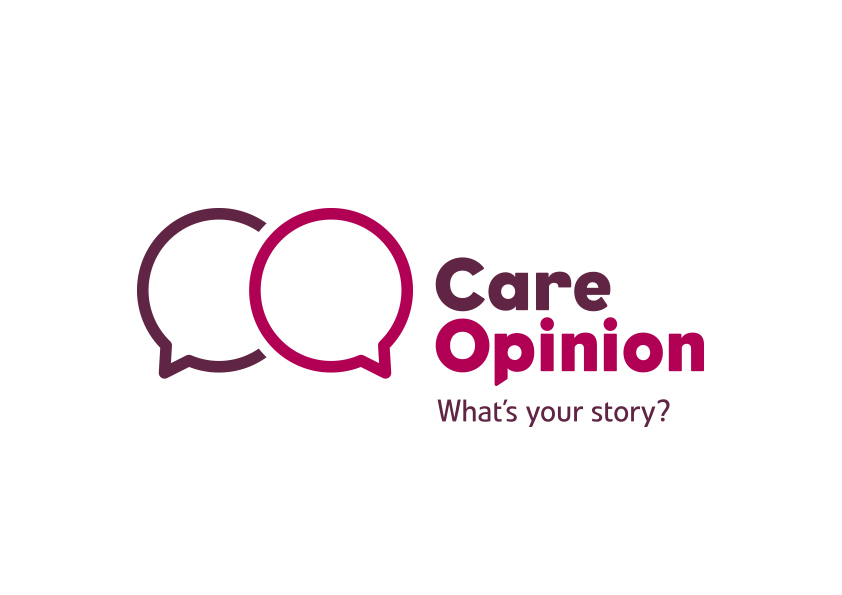 Preparing yourself for feedback… 

Take a deep breath

Take your professional hat off

Imagine it’s you, what response would you expect?

Try to understand and connect with the motivation

Control any inclination to defensiveness

Walk away, reflect, get someone else’s viewpoint

Examine your own motivation –to learn, to improve, to protect, to defend
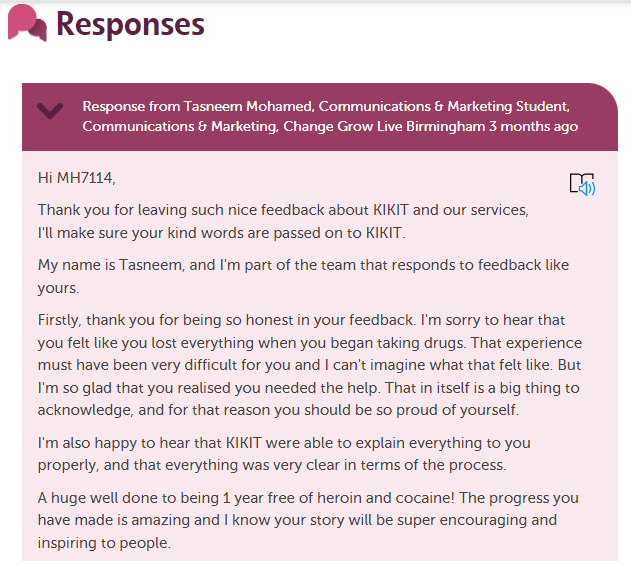 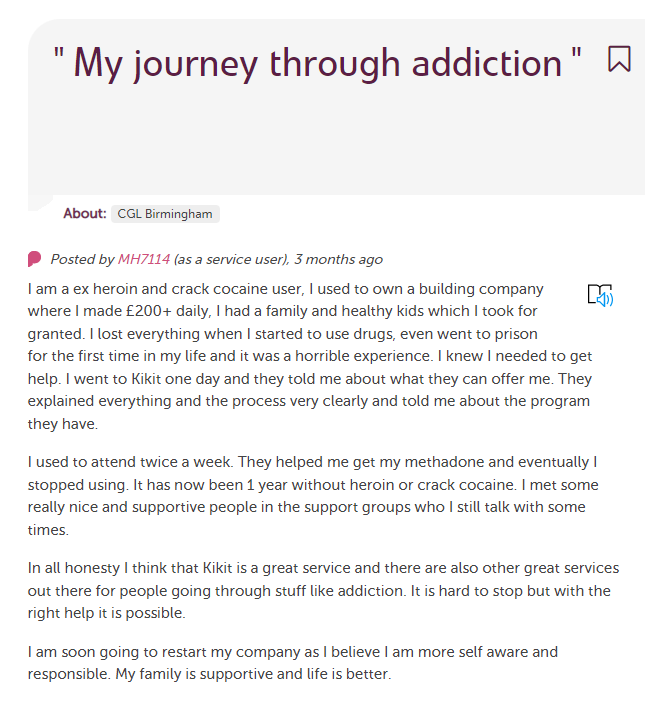 What does a really great  Response look like on Care Opinion?
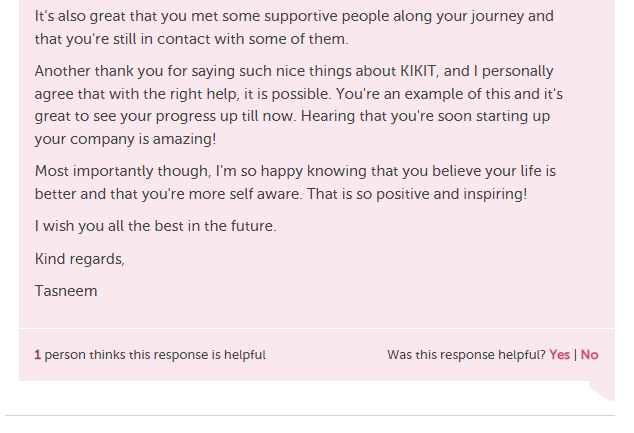 Click here to read full story
[Speaker Notes: Tracy]
How would you feel if you got this response?
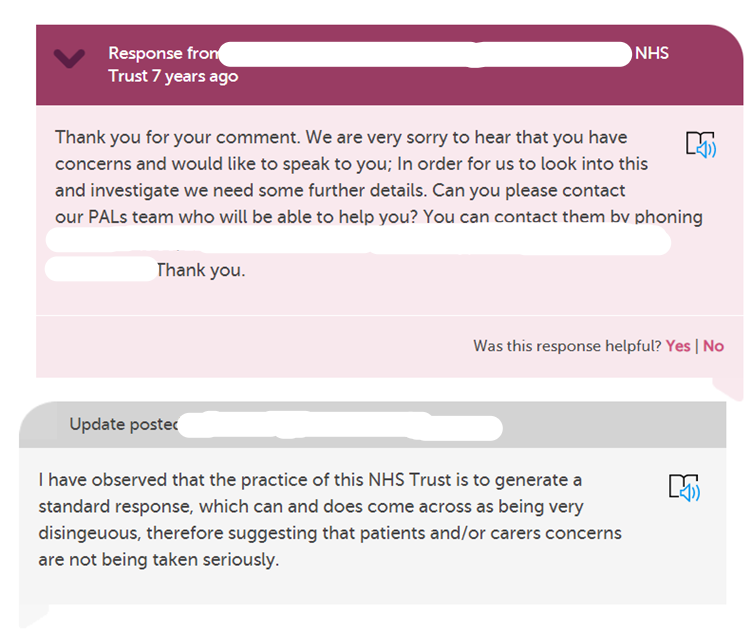 [Speaker Notes: Tracy]
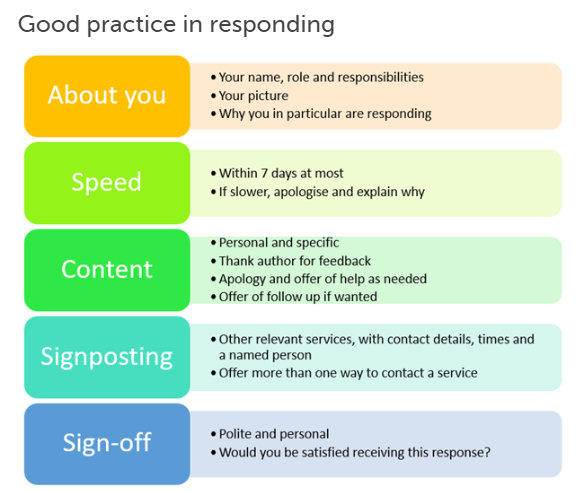 Blog post : Link to ‘What makes a good response’
[Speaker Notes: Tracy: People valued a response within 3 days and found it acceptable within 7 days. If the response has been delayed for any longer apologise if appropriate and explain why or add a holding response.
Be Personal & polite – The web is an informal place your responses don’t have to be corporate, they can be personal ]
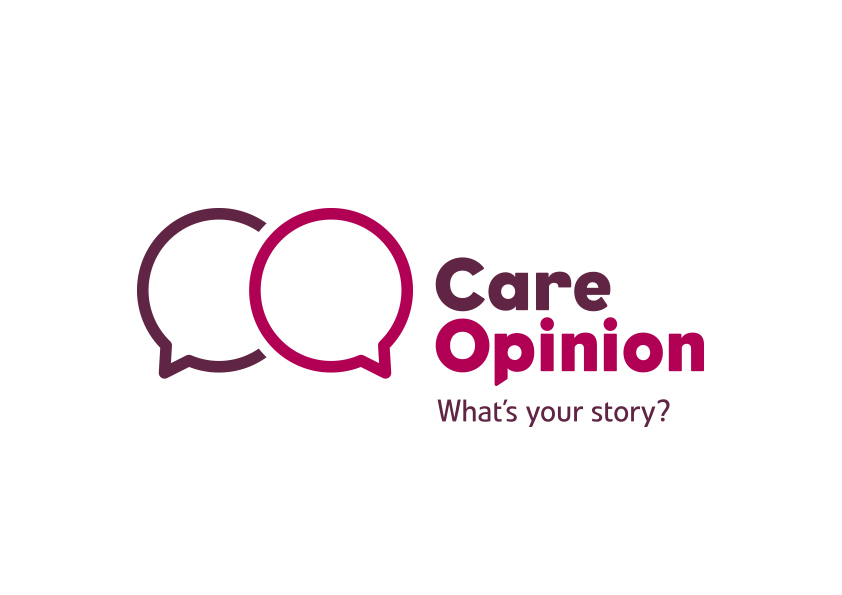 Examples of good responses

Empathy and understanding

Apologising

Explaining what normally happens or why things happen

Saying what you will do with the feedback

Saying what you will do to make an improvement
[Speaker Notes: Lisa]
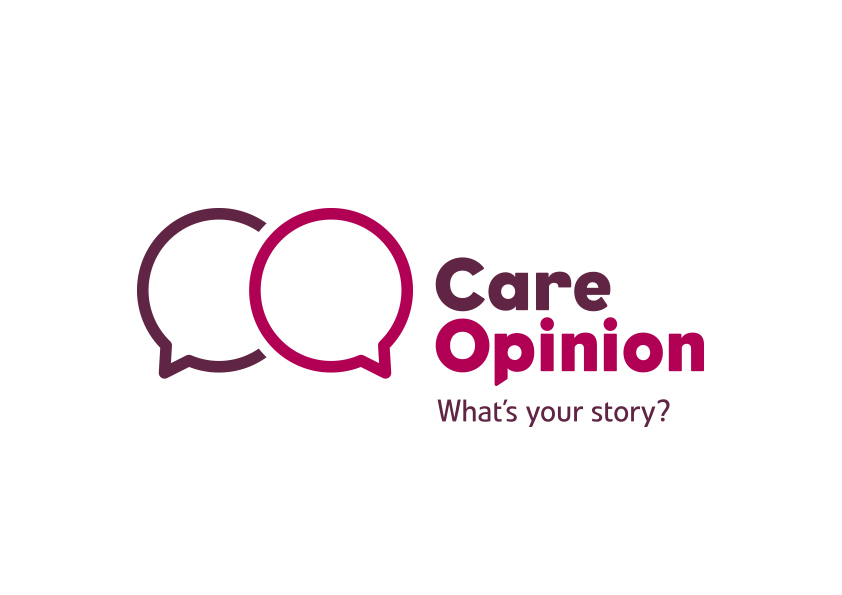 Empathy and understanding
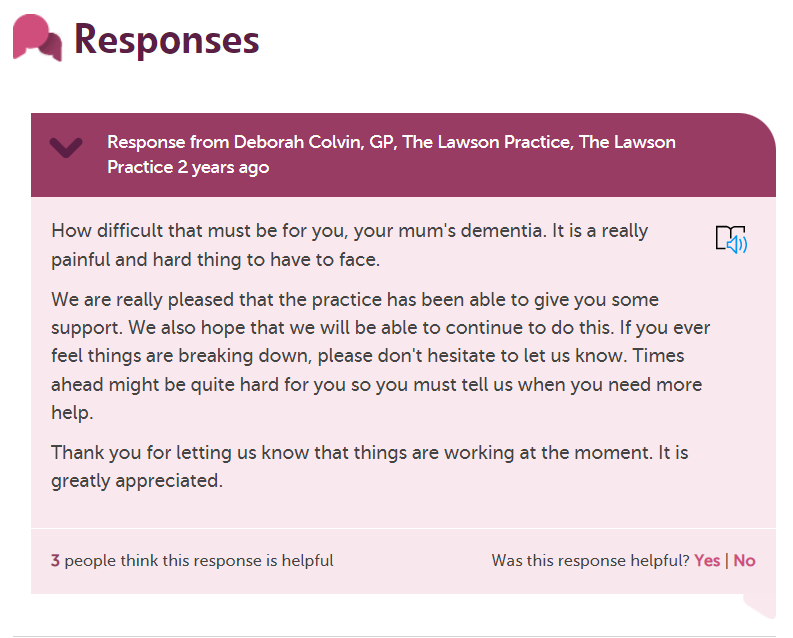 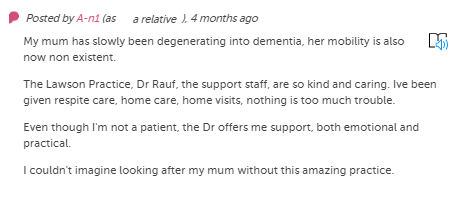 Click here to read full story
[Speaker Notes: Lisa]
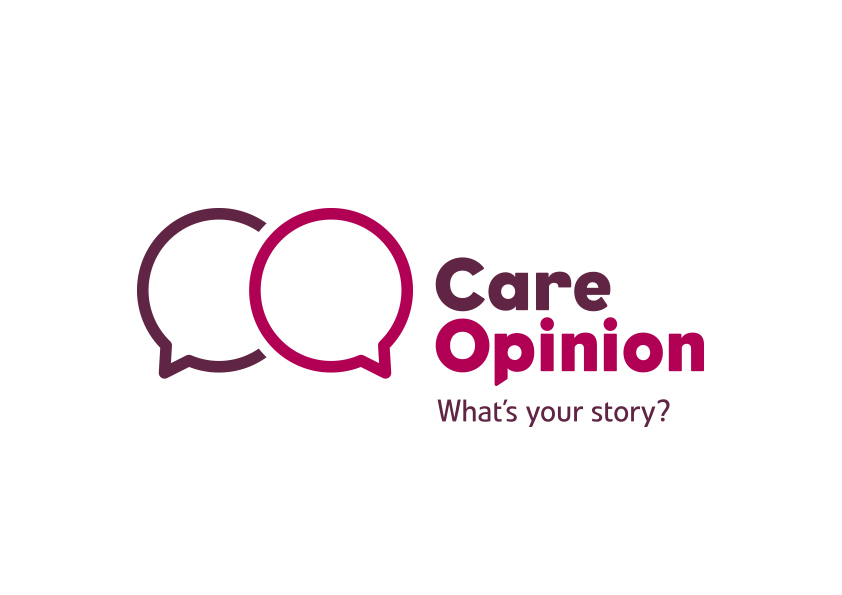 Apologising
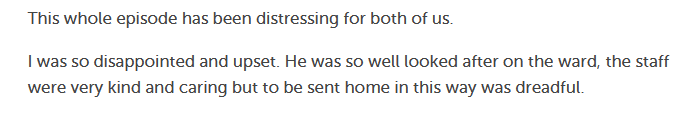 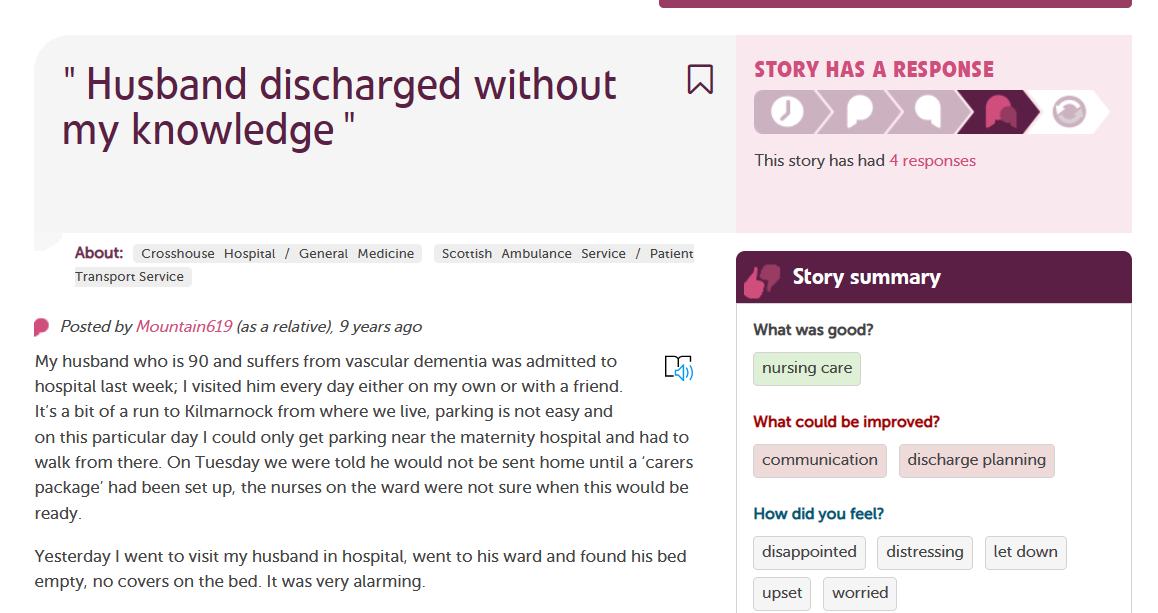 Click here to read full story
[Speaker Notes: Tracy: There was no explanation why I had not been told he was being discharged.
I’m not sure how the driver got my husband into the house – I believe the driver was on his own, there are steps to the door so my husband could not be wheeled in.
My husband was sent home with a some equipment; I’m not sure what I’m supposed to do with this. A physiotherapist has been arranged; they will come sometime today or next Monday or Tuesday. I will need to wait until then to find out.]
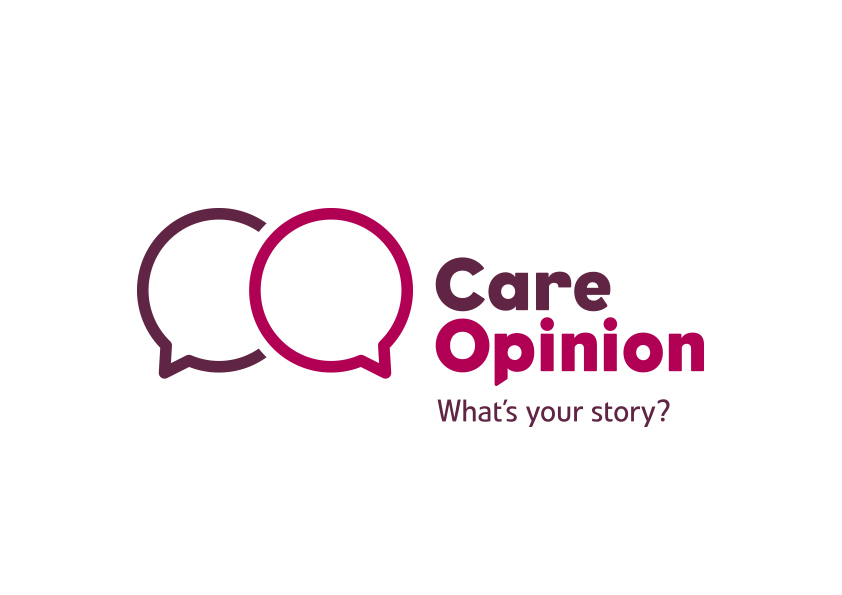 Apologising
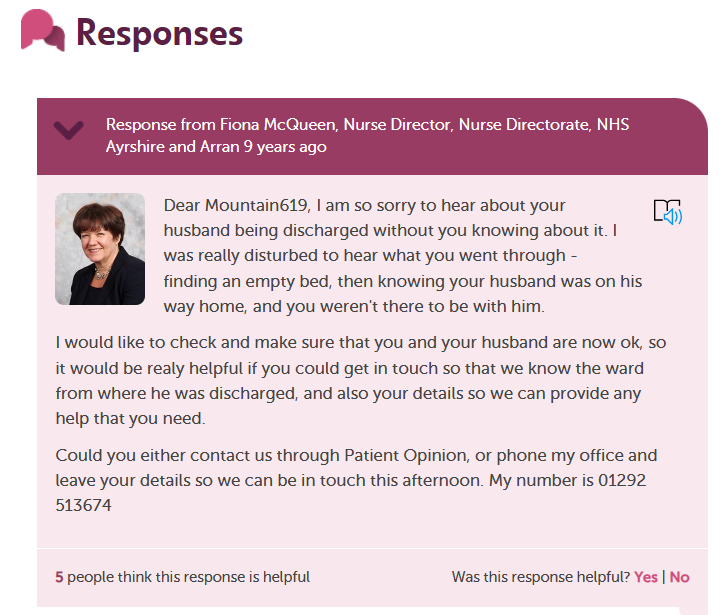 “I am so sorry to hear about your husband being discharged without you knowing about it.”
Click here to read full story
[Speaker Notes: Tracy]
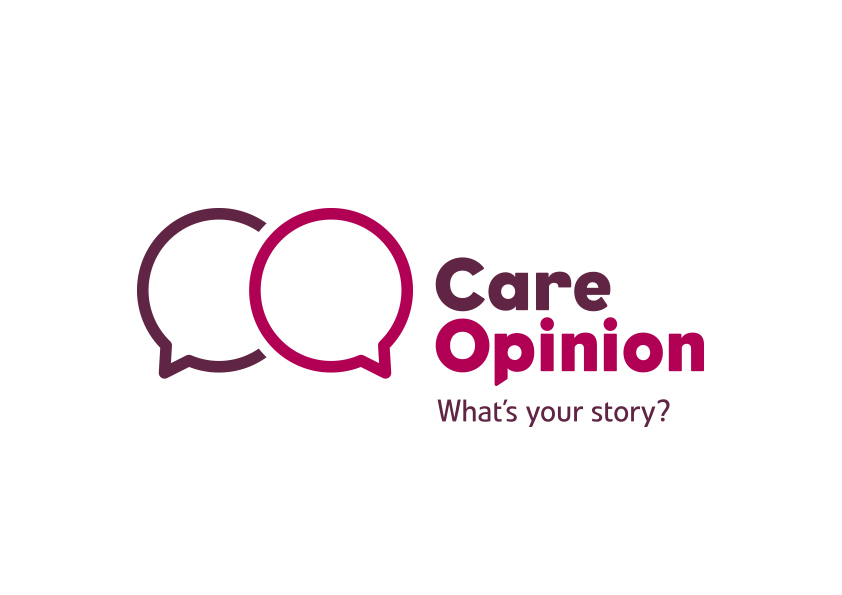 Explaining what normally happens or why things happen
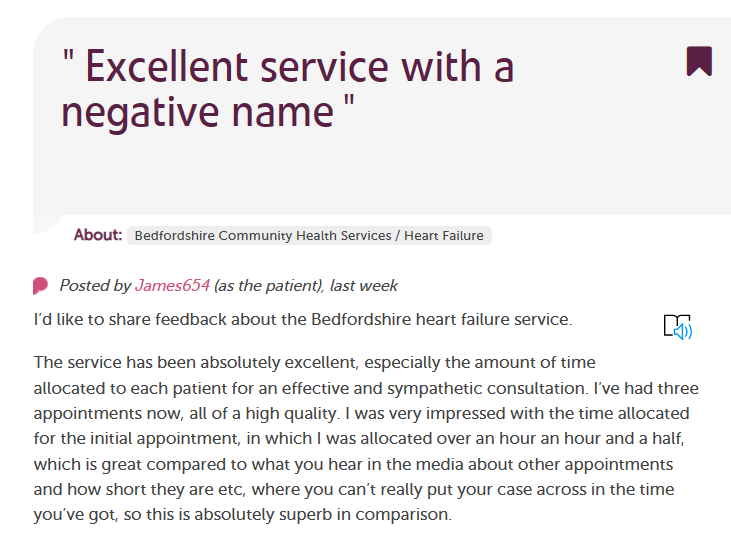 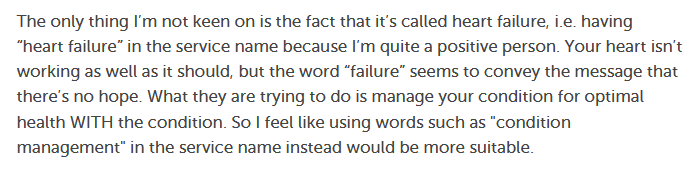 Click here to read full story
[Speaker Notes: Tracy: It might help to explain what normally happens in a similar situation or what has happened previously, or in deed why things happen in a certain way.
It’s a good way to inform the people using your service why things are they way they are, it may be due to an organisational process in place for example.
It’s really about being transparent – When people understand a process it can be more easily accepted.]
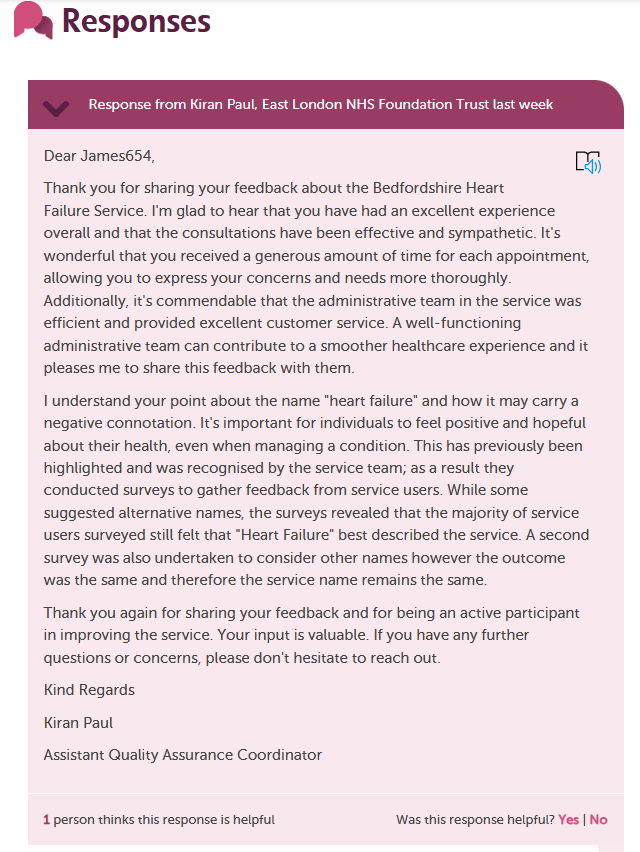 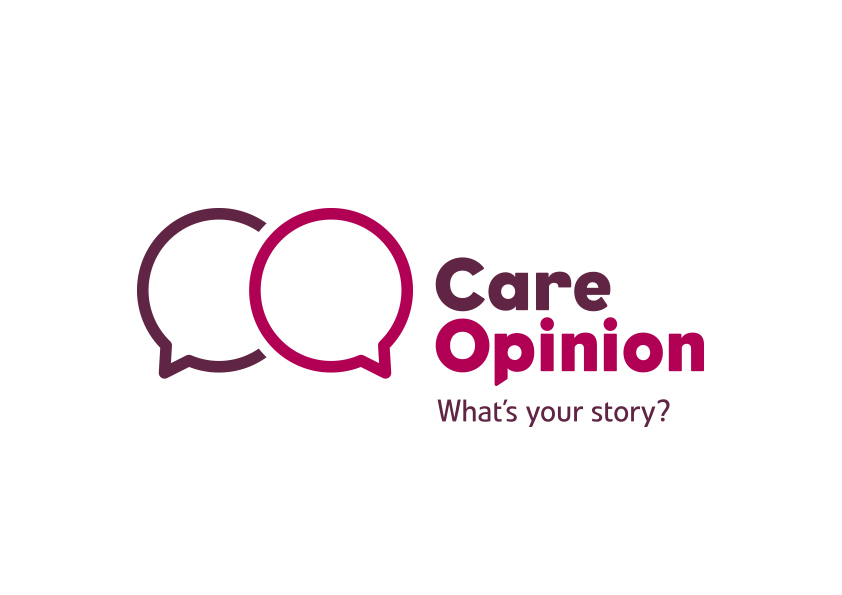 “This has previously been highlighted and was recognised by the service team; as a result, they conducted surveys to gather feedback from service users”.
Click here to read full story
[Speaker Notes: While some suggested alternative names, the surveys revealed that the majority of service users surveyed still felt that "Heart Failure" best described the service. A second survey was also undertaken to consider other names however the outcome was the same and therefore the service name remains the same.
Thank you again for sharing your feedback and for being an active participant in improving the service. Your input is valuable. If you have any further questions or concerns, please don't hesitate to reach out.]
Saying what 
you will do 
with the 
feedback
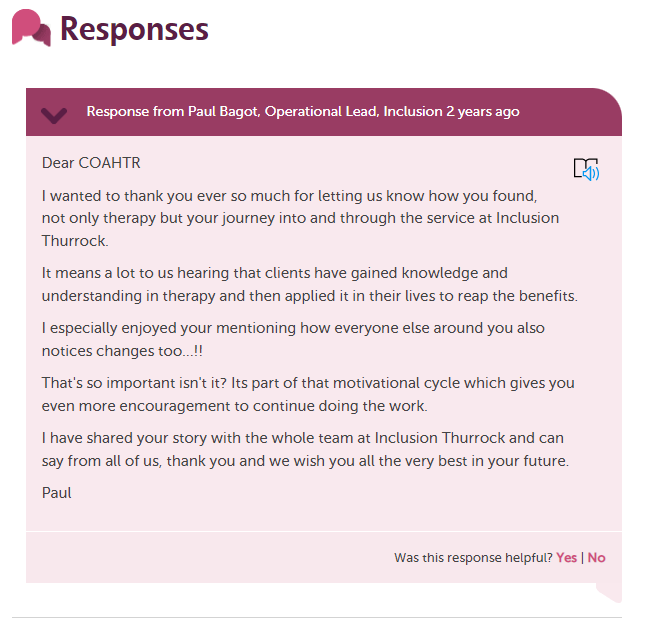 Click here to read full story
[Speaker Notes: Tracy: If you share the feedback with staff, tell the author that is what you have done.
Say “I have shared your feedback with staff” rather than “ I will”
Or likewise if you are able to make a change or are preparing to make a change this is your chance to let everyone know, the stories & responses on Care Opinion are public not just seen by the author.
Tell the author that their feedback is important and contributes to learning & service improvement. Telling the author that their story has made an impact can be a powerful thing!
A great response shows that you have really heard what the author is saying. Simply writing ‘thank you for your feedback’ can seem robotic and suggests the story hasn’t been fully read.
We always recommend responding directly to the point the author has made in the story, it lets the author know they have been heard.]
Saying what you will do to make an improvement
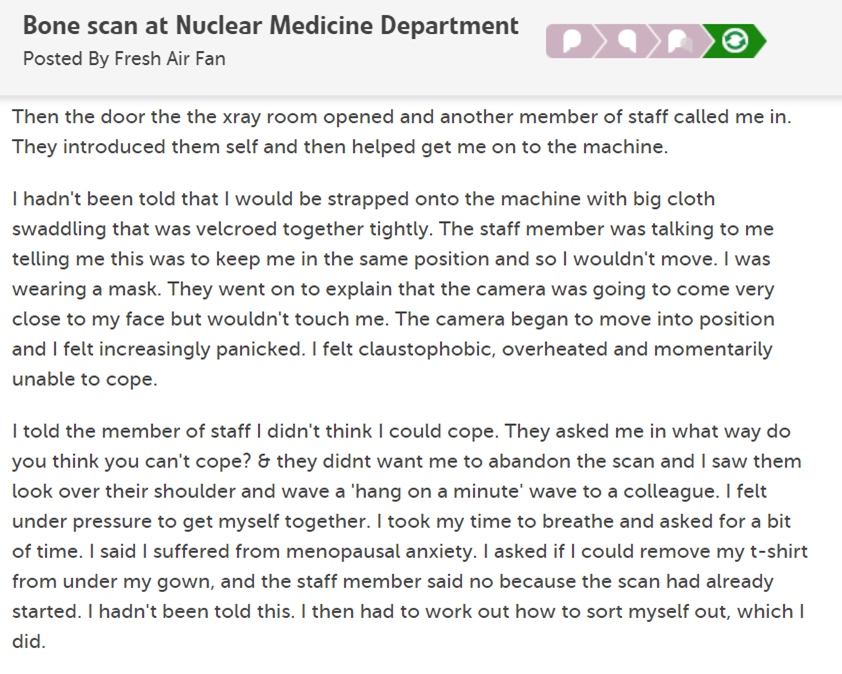 [Speaker Notes: Tracy: A nurse / technician did my injection. They were very friendly and jokey, but missed a few opportunities to  explain things to me. The leaflet said: if you are claustrophobic to tell a member of staff when you arrive. I told the technician I was mildly claustrophobic but thought I'd be OK.
I was proud of myself for getting through it but I felt I could have had more support from the team to help me get through a stressful experience. There seemed to be no idea how to help someone cope who was anxious and claustrophobic - no reassuring continual speaking to me as the patient, I felt like I had to do all the problem solving. No help with visualisation, or breathing. 

The camera began to move into position and I felt increasingly panicked. I felt claustophobic, overheated and momentarily unable to cope.]
Initial responses from people in the department about what should have happened and offering follow up, ending with….
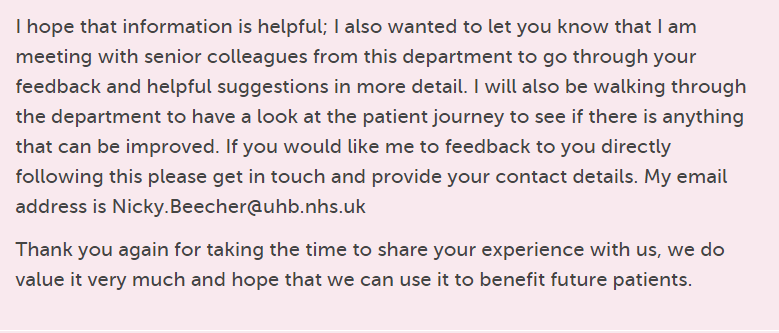 Making that ‘Planned Change’ 
into a 
‘Change made’
Click here to read full story
[Speaker Notes: Tracy]
Several changes made from a walk through
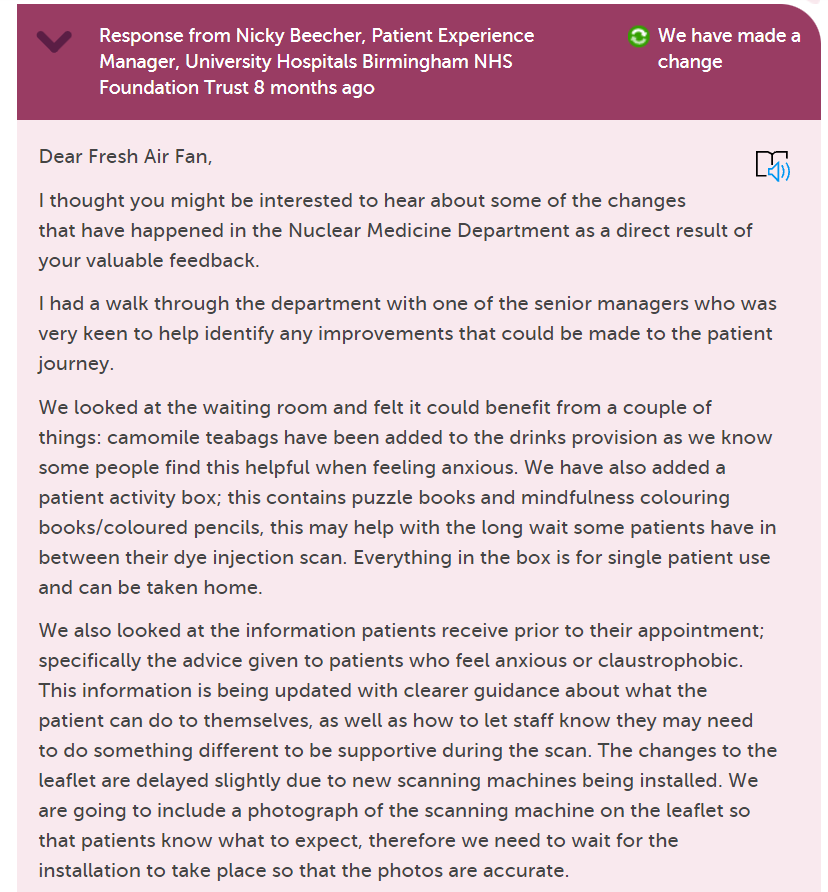 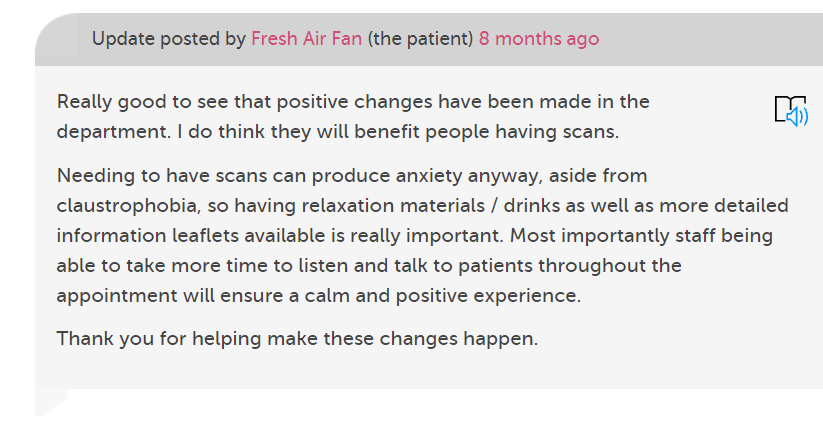 Blog: Being a critical friend
[Speaker Notes: Tracy]
Responding Re-cap
Prepare yourself for the feedback, don’t rush, ask for support from other staff if you need a 2nd opinion

Take your professional hat off, put yourself in the authors shoes, what response would I be happy with?

Try not to be defensive & apologise sincerely

Use the ‘Change’ logos in your responses

Sign off with full signature as often if you can

Be personal but polite, no cut & paste generic responses
[Speaker Notes: Tracy]
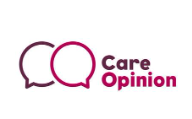 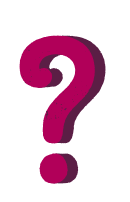 Questions/Comments?
info@careopinion.org.uk
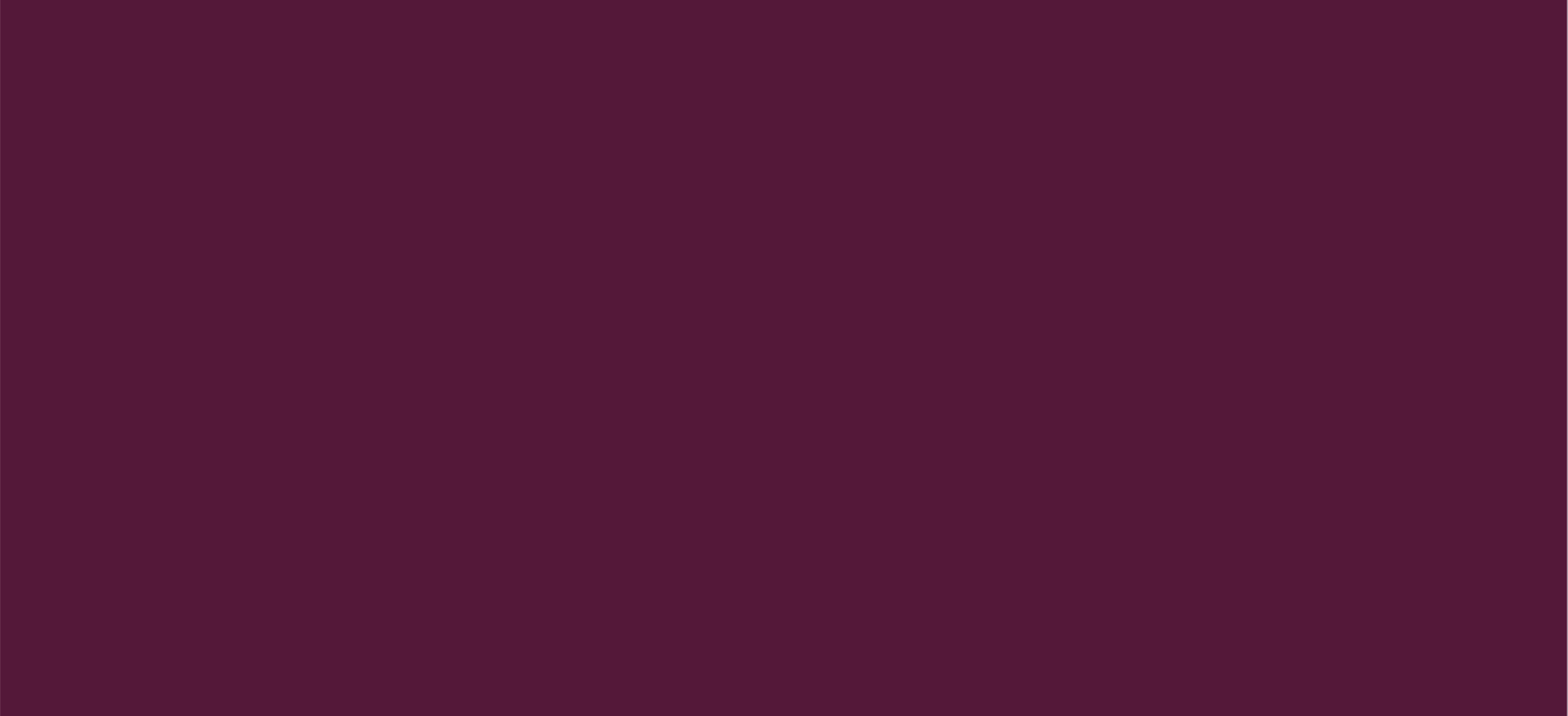 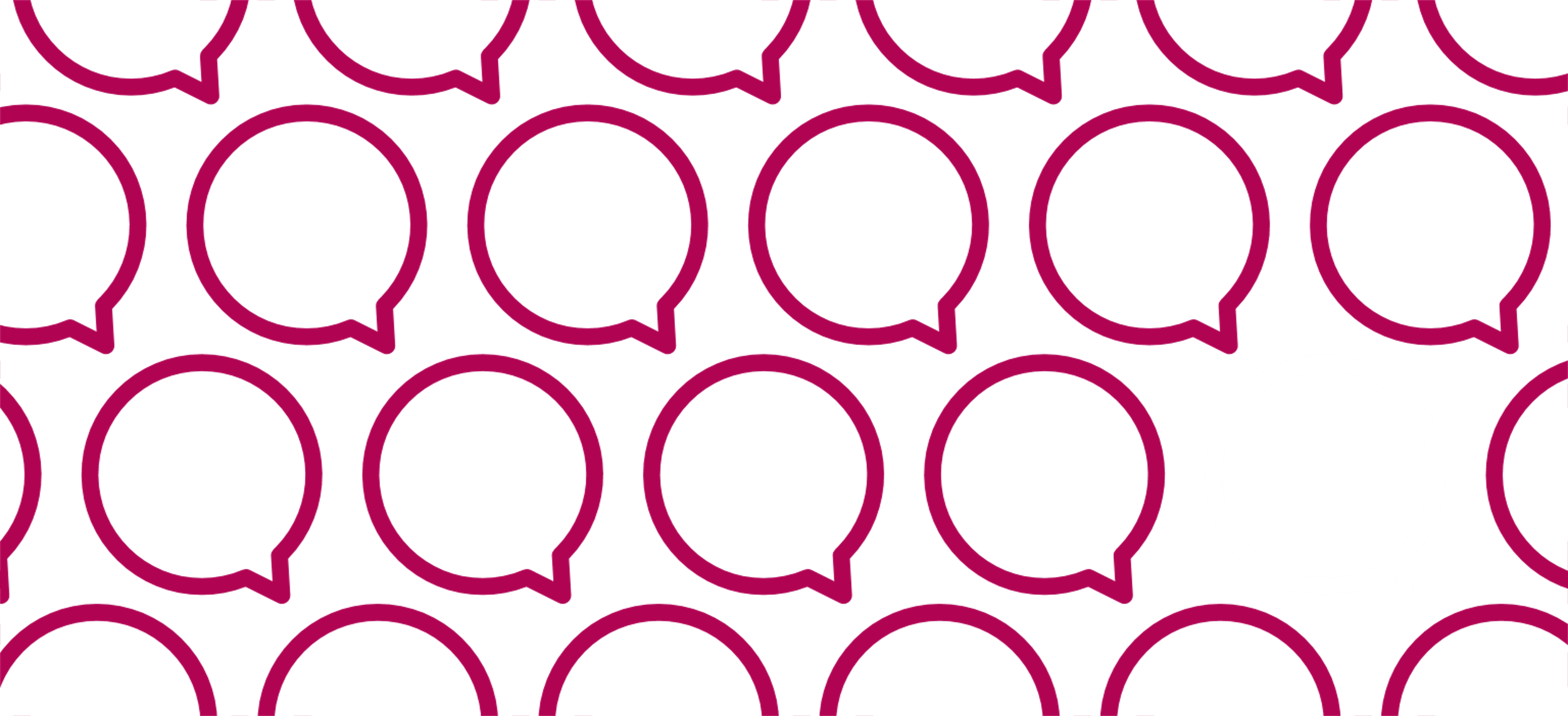 Thank 
you